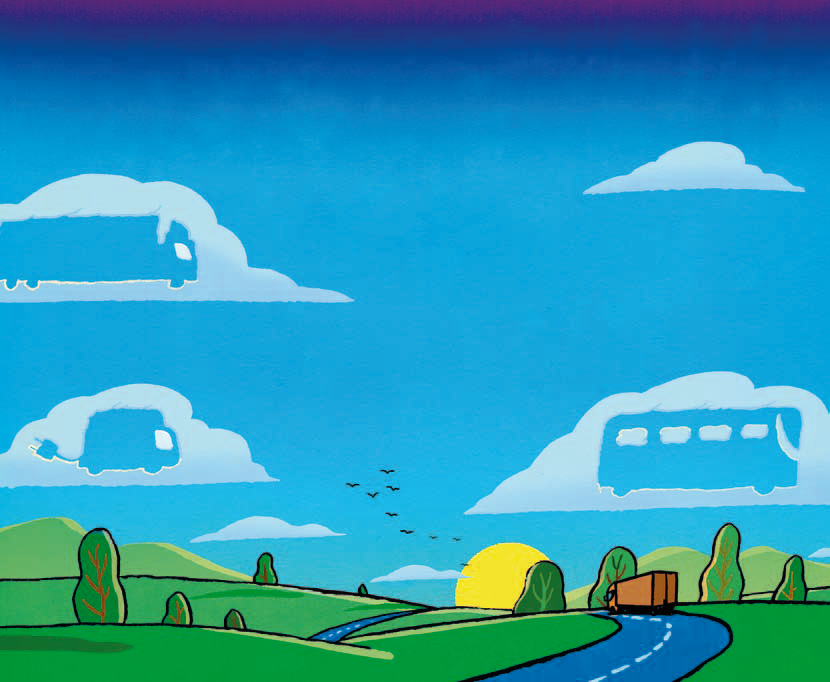 EU Road Transport Strategy
UNTRR Conference on road package
21 September 2017
Outline
General presentation of the mobility package
Fair and competitive mobility
Clean and sustainable mobility 
Connected mobility
General presentation of the mobility package
Main challenges
Impact on the environment and climate
Road sector responsible for almost a quarter of Europe's greenhouse gas emissions
A source of high external costs (pollution, noise, congestion)
Protection of rights of workers and Fair competition
Avoid fragmentation of the internal market
Promote EU solutions rather than uncoordinated national measures
Avoid unnecessary administrative burdens for road hauliers
Main objectives of the road initiatives
Simplify/clarify existing rules (e.g. rules on cabotage)
Ensure rights of workers and fair competition, while preserving the internal market (e.g. specific rules on posting of workers)
Contribute to Paris Agreement and the 2030 goals by reducing CO2 & external costs (e.g. differentiate tolls based on CO2)
Ensure compliance with EU law (e.g. digital tachograph, exchange of information between enforcement authorities)
Promote digital solutions for tolling and adapt to emerging possibilities provided by ITS
From preparation to adoption…
The preparation – an inclusive process :
Detailed studies – 5 impact assessments - 7 legislative proposals
Intense consultative process to define the problems and test solutions: Member States, associations, road hauliers, drivers
Conferences, seminars, etc.
Adoption of the proposals on 31 May – and then ?
Programme of the Estonian Presidency
Programme of the TRAN committee
Objective: try to conclude before EP elections June 2019
Fair and competitive mobility Internal market
1. Letterbox companies
THE SITUATION TODAY  
Certain hauliers open "fake subsidiaries" in low wage Member States: to exploit wage differentials, while operating in some cases exclusively in high wage Member States. For example: Jost Group hiring drivers in Slovakia through letterbox companies; €55 million in unpaid social contributions in Belgium.  
Consequences: unfair competitive advantage over hauliers which are properly established in Member States where they operate. Cost advantage of a letterbox company amounts to 30% of the company's costs.
1. Letterbox companies
THE COMMISSION PROPOSAL  

Further criteria on establishment: to ensure that haulier has real activity in Member State of establishment. Firms must conduct business from premises in Member State; must hold assets and employ staff proportionate to activity; must keep commercial and labour contracts in premises.

Cooperation between Member States: Member States are obliged to cooperate with each other to uncover letterbox companies: reply within 25 working days; on-site inspections if needed.
2. Cabotage
THE SITUATION TODAY  

 Market subject to restrictions: mainly due to wage cost differentials. "3     in 7 rule".
 Restrictions are very difficult to enforce: paper documents are required by control authorities. Number of cabotage operations cannot be checked. 
 Member States do not enforce cabotage rules consistently: some have specific controls, others don't control at all.
 Consequences: illegal cabotage, unfair competition in national markets, mistrust between national and foreign operators.
2. Cabotage
THE COMMISSION PROPOSAL  

New rule: Unlimited cabotage within 5 days of international carriage.

Electronic documents: obligation for Member States to accept electronic documents as proof of legality of cabotage (e.g. eCMR).
   
Minimum checks for Member States: 2% from 1/1/2020 and 3% from 1/1/2022; Member States to report to Commission.
3. Light goods vehicles (LCVs)
THE SITUATION TODAY  

Presence of LCVs is growing: Growth of e-commerce, etc. Also in international transport.  No tachograph, no need to comply with social rules, not subject to rules on access to profession/market.

Consequences: Operators using LCVs subject to different (less stringent) rules when competing with operators using heavy goods vehicles; some MS apply their own rules on access to profession to LCV operators.
3. Light goods vehicles (LCVs)
THE COMMISSION PROPOSAL  

Access to profession: LCV operators subject to 2 criteria – establishment and financial standing (€1,800 for first vehicle, €900 for each additional one).

Reporting obligations: yearly reporting obligations for Member States; Commission to report to EP and Council by end 2024.
4. Hired vehicles
THE SITUATION TODAY  

"Own account" operators prevented from using hired vehicles above 6 tons (i.e. operators carrying their own goods) : 4 Member States apply such restrictions.

Prohibition to use vehicles hired (and registered) in another Member State : About half of the Member States apply such a restriction / require immediate re-registration of the vehicle in their country.  

Consequences : Patchwork of rules, legal uncertainty for operators, operators cannot benefit from advantages of using hired vehicles (e.g. flexibility in the management of their fleet of vehicles).
4. Hired vehicles
THE COMMISSION PROPOSAL  

 Removal of the restriction on use of hired vehicles for "own account" operations.

New rule for the use of vehicles hired (and registered) in another Member State : Member States obliged to allow the use for at least 4 months in a calendar year.

Objective : allow operators to use vehicles hired abroad to meet seasonal/temporary demand peaks or to replace damaged vehicles.

Justification of the limit of 4 months : prevent operators from flagging out their fleet to low-tax countries.
Fair and competitive mobility Social rules
1. Weekly rest - today
Rigid rule on weekly rest requirements : drivers in international transport often unable to reach home in time for weekly rests, have to stop and rest e.g. 20km from home.
Place where the weekly rest should be taken : national measures prohibiting regular weekly rest in the vehicle (France, Belgium and Germany).
Consequences: unequal treatment of drivers and operators due to differences between Member States in the application of weekly rest provisions; drivers' long periods away from home; violations of the rules.
1. Weekly rest - proposal
Flexibility in distribution of weekly rest : 2 regular (45h) and 2 reduced (24h) weekly rest periods a month; drivers should be able to return home 1x / three weeks. 
Regular weekly rest in adequate accommodation : provided by employer or taken at home.
Benefits: 
For drivers : easier to reach home for regular weekly rest and take compensation for reduced weekly rest; improved resting conditions.
For operators : efficient planning of transport operations and coping with unforeseen circumstances.
2. Enforcement - today
Poor administrative cooperation between Member States :  inconsistent implementation and enforcement of EU rules.
Differences between national risk rating systems : hindering information exchange and effective checks. 
Poor enforcement of working time rules
Consequences: unequal treatment of drivers and operators; inconsistent, inefficient and ineffective enforcement; violations of the rules, distortions of competition.
2. Enforcement - proposal
Fixed deadlines for exchange of information and data  between Member States
Uniform formula for risk rating of undertakings
Access for control officers to national risk rating systems
Recording country code in tachograph after crossing border
Uniform checks on working time
Benefits: consistent and effective cross-border enforcement, equal treatment of drivers and operators.
3. Posting of workers - today
Provisions on posting of workers not adapted for highly mobile road transport sector : drivers are present in Member States for sometimes very short periods of time.
National measures on the application of the minimum wage: France, Germany, Austria, and Italy adopted national rules on a minimum wage.
Different administrative and control requirements imposed on non-resident operators 
Consequences: restrictions to freedom of provision of services; disproportionate regulatory burdens for non-resident operators – ca 1,4 billion/year administrative costs.
3. Posting of workers - proposal
International transport operations : time threshold of 3 cumulated days per month in host Member State for the application of the minimum wage and annual paid leave rights of the host State.
Cabotage : no threshold.  Application of the minimum wage and annual paid leave rights from the 1st operation.
Lighter administrative and control requirements: Member States cannot require representative in host State, simpler and fewer notifications, no pay slips needed on board vehicle.
Easier controls of driver's presence in host State :  modification of the tachograph regulation.
Benefits: uniform sector-specific rules on posting; reduced administrative costs by 58%; benefits for (EU-13) drivers due to higher remuneration.
4. Working time - today
Long reference period (4-6 months) for calculating average maximum weekly working time of 48h : result is long hours worked (60h) over several consecutive weeks.
No uniform requirements for monitoring working hours
Impossible to control working time at roadside checks
Consequences: differences in enforcement, violation of working time limits; accumulated fatigue of drivers, risks to road safety.
4. Working time – future proposal
Consultation of social partners launched on direction of possible revision of working time rules.
Options for possible future proposal : reduce reference period for calculating weekly working time to 4 weeks
Benefits of possible EU action: reduced accumulated fatigue, easier checks at roadside.
Clean and sustainable mobilityRoad charging
1. Vehicles
THE SITUATION TODAY
Only HGVs above 3,5t and possibility to exempt HGVs below 12t – No rules for other vehicles (buses, coaches, private cars).

Consequence: discrimination against foreign nationals – lack of proportionality between annual and short term vignettes; compensation between vignettes and taxes.
1. Vehicles
THE COMMISSION PROPOSAL

Extend scope to all HGVs, bus/coach, van, minibus, passenger car: Bus and coach cause same damage as trucks – same charging rules as HGVs.

Light vehicles: proportionality of time-based charges
Availability of short-term vignettes at proportionate price:
10-days: max 8% of annual AND
Monthly: max 18% of annual OR
Bi-monthly: max. 30% of annual

Compensation with reduction of taxes: only in case of introducing distance-based charges.
2. Tolls, vignettes and vehicle tax
THE SITUATION TODAY
Choice between vignettes and tolls for HGV's :
Tolls are proportionate and can be modulated according to environmental performance; 
Time-based vignettes are only remote proxy, ineffective in covering infrastructure costs or addressing pollution; they often raise issues of discrimination.
Minimum vehicle tax for HGVs > 12t

No rules for other vehicles

Consequence: Various systems in place in the EU, inconsistent pricing.
2. Tolls, vignettes and vehicle tax
THE COMMISSION PROPOSAL

Decision to have charging remains for MS but time based charges to be phased out – only distance-based charges allowed: 

For HGVs and bus/coach:  by 2023
coupled with gradual reduction of the min. vehicle tax for HGVs > 12t

For LDVs (van, minibus, passenger car): by 2027
3. Variation of charges – environmental performance
THE SITUATION TODAY
Mandatory variation based on Euro emission class (air pollutants): becoming obsolete because more and more trucks are EURO VI; prevents the use of a more appropriate instrument – external cost charging.
External cost charging: Optional, with complex calculation methods, notification requirement.
Consequence: Only two Member States apply external cost charging (Germany and Austria).
No rule for cars and vans: they are responsible for the bulk of air pollution and CO2 emissions in road transport, representing at least 1 % of GDP.
3. Variation of charges – environmental performance
THE COMMISSION PROPOSAL
EURO class differentiation: to be phased out by 2021
HGVs and bus/coaches – New revenue neutral variation  based on CO2: as soon as CO2 emission certification data become available (~ 2020).
LDV's – Variation based on CO2 and real-driving pollutant emissions
Zero-emission vehicles: 75% lower than highest rate.
Simplified application of external cost charges (pollution and noise):
	no need to notify and calculate: updated reference values
	notification required only if MS wants to apply higher charges than reference.
4. Fighting congestion
THE SITUATION TODAY

Congestion costs over 1% of GDP to society: at least 20-30% of this is interurban congestion.
Revenue neutral variation of charge to address congestion: Suboptimal and unfair if only applied to HGVs,  uninteresting and too cumbersome for Member States.
Consequence: Only a handful of Member States use it on a limited number of motorway stretches.
Mark-ups (15 – 25 %) limited to mountainous regions.
4. Fighting congestion
THE COMMISSION PROPOSAL
Optional congestion charging on top of the infrastructure charge
To be applied to all vehicles
Maximum amounts set to avoid overcharging
Only on regularly congested stretches and congested hours
Reinvest revenues in transport
Extension of the possibility to use mark-ups also outside mountainous areas
5. Investment in infrastructure
Earmarking of revenues:
From mark-ups and congestion charging
Reporting:
Each year (instead of every four years)
For all schemes (not only where infra or external cost charge is levied)
Include clearer info on use of revenues
Evaluation of infrastructure maintenance based on indicators (surface, safety, congestion)
Evaluation of congestion on tolled roads
COM to adopt harmonised indicators (implementing act)
Connected Mobility European Electronic Toll Service (EETS)
0. Two legislative acts
Recast of the interoperability Directive 2004/52/EC 
Co-decision
General framework conditions for the operation of e-tolling systems
New elements: 
cross-border enforcement;
More flexibility on technology to facilitate EETS and technological progress;
Revision of the EETS Decision 2009/750/EC 
PRAC
Precise definition of the EETS and its technical elements
New elements:
Removal of market entry barriers;
More/fairer competition competition;
Removal of excessive requirements
1. Cross-border enforcement
THE SITUATION TODAY  

No effective instruments in place to identify the owners of a foreign-registered vehicles: Member States cannot identify toll offenders on the basis of the plate number registered by automatic enforcement gantries.
Consequences: 
Those who evade payments can escape fines. This leads to a revenue leakage of ca. €300 million/year; 
Where offenses are due to a human or technical error, users don’t know that they accumulate fines until they are stopped and presented with extremely high bills
1. Cross-border enforcement
THE COMMISSION PROPOSAL  

Automatic mechanism for the exchange, between Member States, of information on the identity of the owners or holders of vehicles for which a toll is suspected of not having been paid: with this information, Member States will be able to follow up cases of tolls not paid by non-resident drivers.

Simple system of exchange of information : To reduce costs and administrative burden, the mechanism used will be the same as for the exchange of information on road-safety-related traffic offences
2. Technology
THE SITUATION TODAY  

Video tolling systems (e.g. London/Stockholm congestion charge) are not covered by the legislation: users must register themselves into the system and process payments

EETS providers must serve light vehicles with complex and expensive satellite on-board units even though it is not necessary
   
The legislation contains a rigid list of technologies allowed for use in the electronic toll collection
2. Technology
THE COMMISSION PROPOSAL  

The scope of application is extended to video tolling systems: users will have one counterpart (the EETS provider) to pay any electronic toll, whatever the technology applied.

EETS allowed, until 2027, to serve cars with simple and cheap On Board Units (OBUs).

List of technologies moved to the Annex of the Directive : to allow updating by the Commission (delegated act) depending on technological developments.
3. Access to market for EETS service providers
THE SITUATION TODAY  

Each EETS provider obliged to cover all electronic toll domains (ca. 150) in the EU: this comes at high cost, ultimately paid by the users, most of which do not need full EU-coverage.

Unfair competition between EETS providers and incumbent toll service providers: certain Member States discriminate against EETS providers by offering them worse conditions than those enjoyed by incumbents (low remuneration, limited access to technical specifications of the system, etc.).
3. Access to market for EETS service providers
THE COMMISSION PROPOSAL  

EETS providers free to choose their market coverage, but must inform users thereof in a transparent manner. 

Principle of non-discrimination, rights of EETS providers and obligations of toll chargers clearly defined in the legislation: notably right of EETS providers to fair remuneration, right to be accredited to a new system before its operational launch, obligation for toll chargers of transparency towards EETS providers, etc.
4. Digital enforcement
THE SITUATION TODAY

Road transport is currently very much paper-based compared to other modes of transport

Varying levels and effectiveness of controls between Member States

Lack of structured cooperation and risk rating between Member States
4. Digital enforcement
THE COMMISSION PROPOSAL

Provide for the possibility to use e-documents (e.g. e-CMR)

Further exploit tachograph : (1) oblige drivers to record in which countries and how long they are staying; (2) launch study to assess how to accelerate the implementation for the SMART tachograph 

Improve risk rating via ERRU (European Register for Road Undertakings) to enable targeted checks

Cooperation between Member States via rules on exchange of information
Thank you